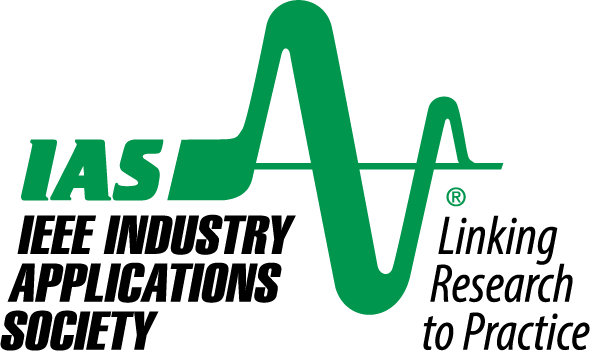 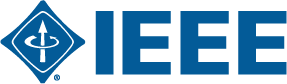 2024 IEEE IAS Pulp and Paper Industry Conference, Charleston, WV
2024 IEEE IAS Pulp and Paper Industry Conference, Charleston, WV